Lab & Facilities
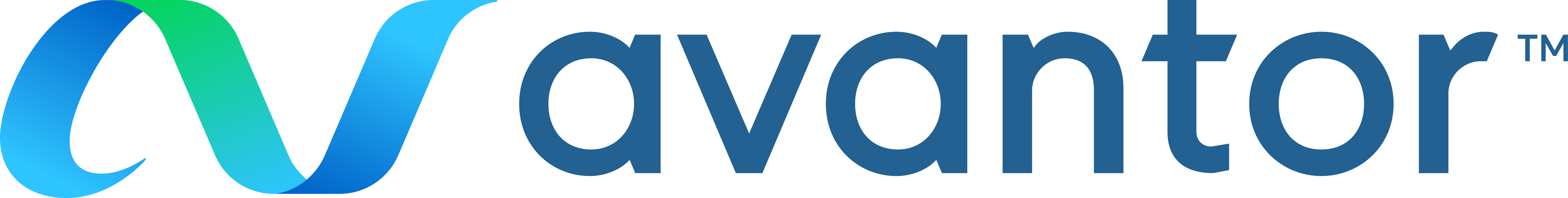 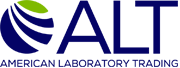 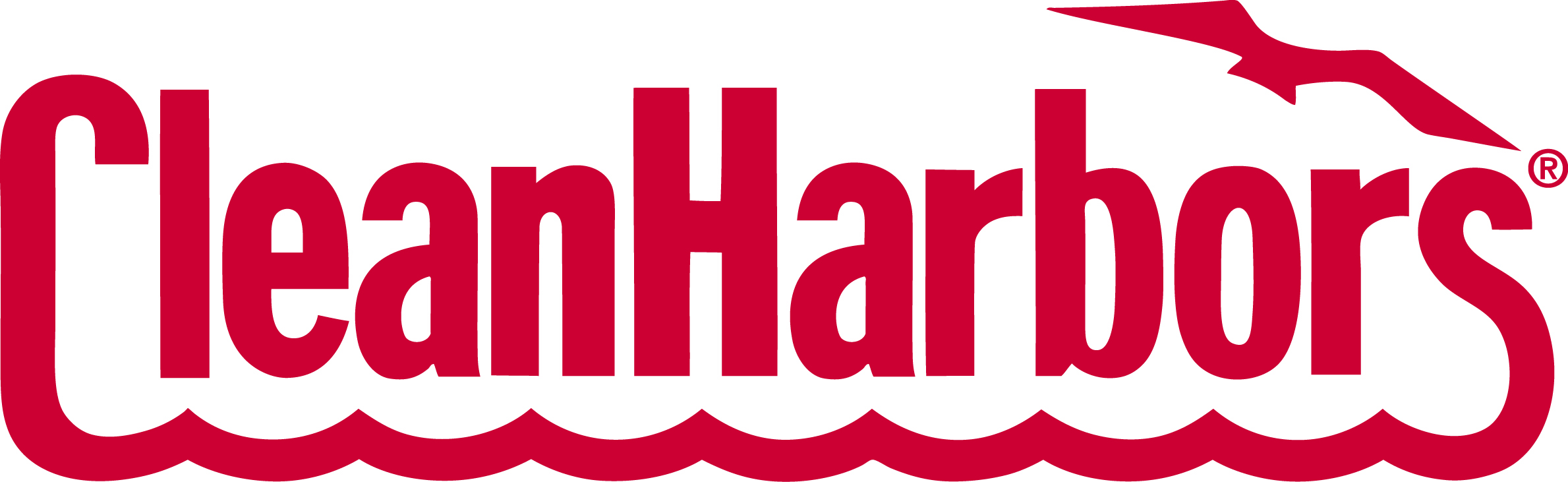 Packaged/bulk gas, Airgas
Refurbished lab equipment, ALT
Lab supplies, Avantor (VWR) 
Waste removal, Clean Harbors
Microscope systems, Nikon
Garments & cleanroom, Unifirst
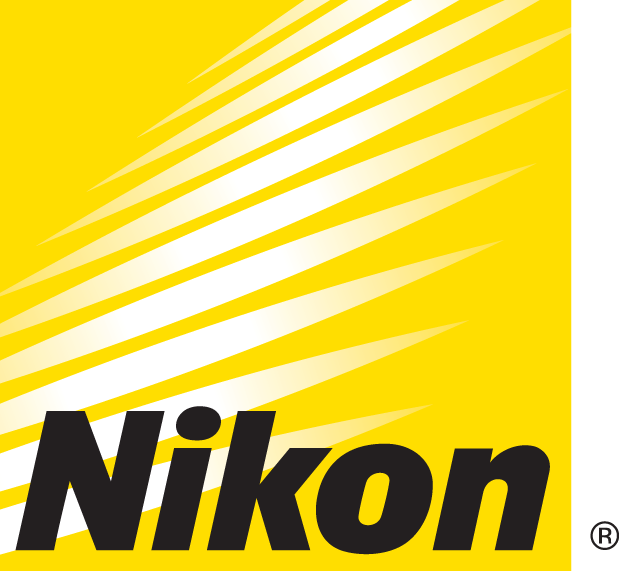 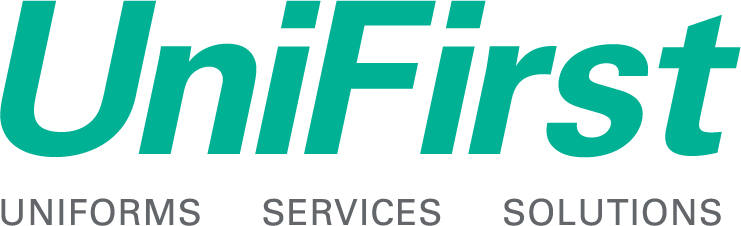 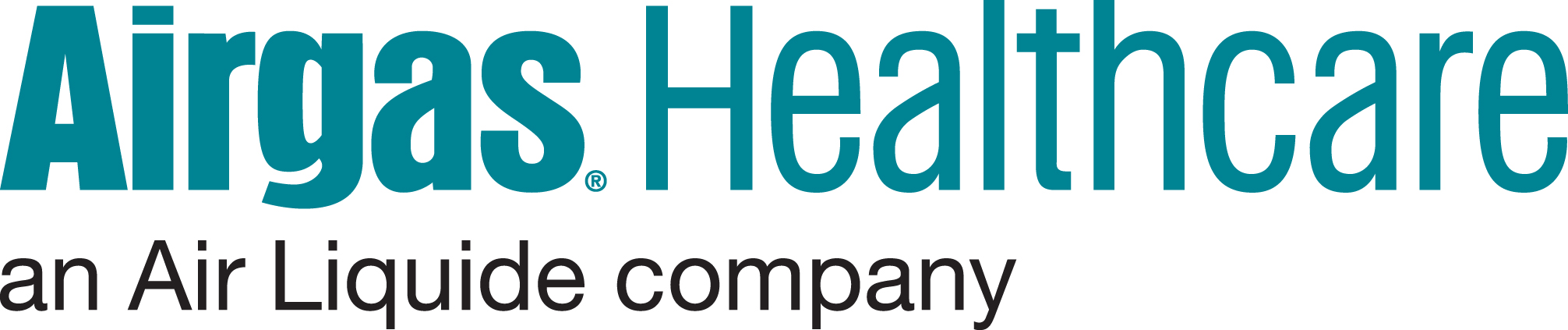 HR & Insurance
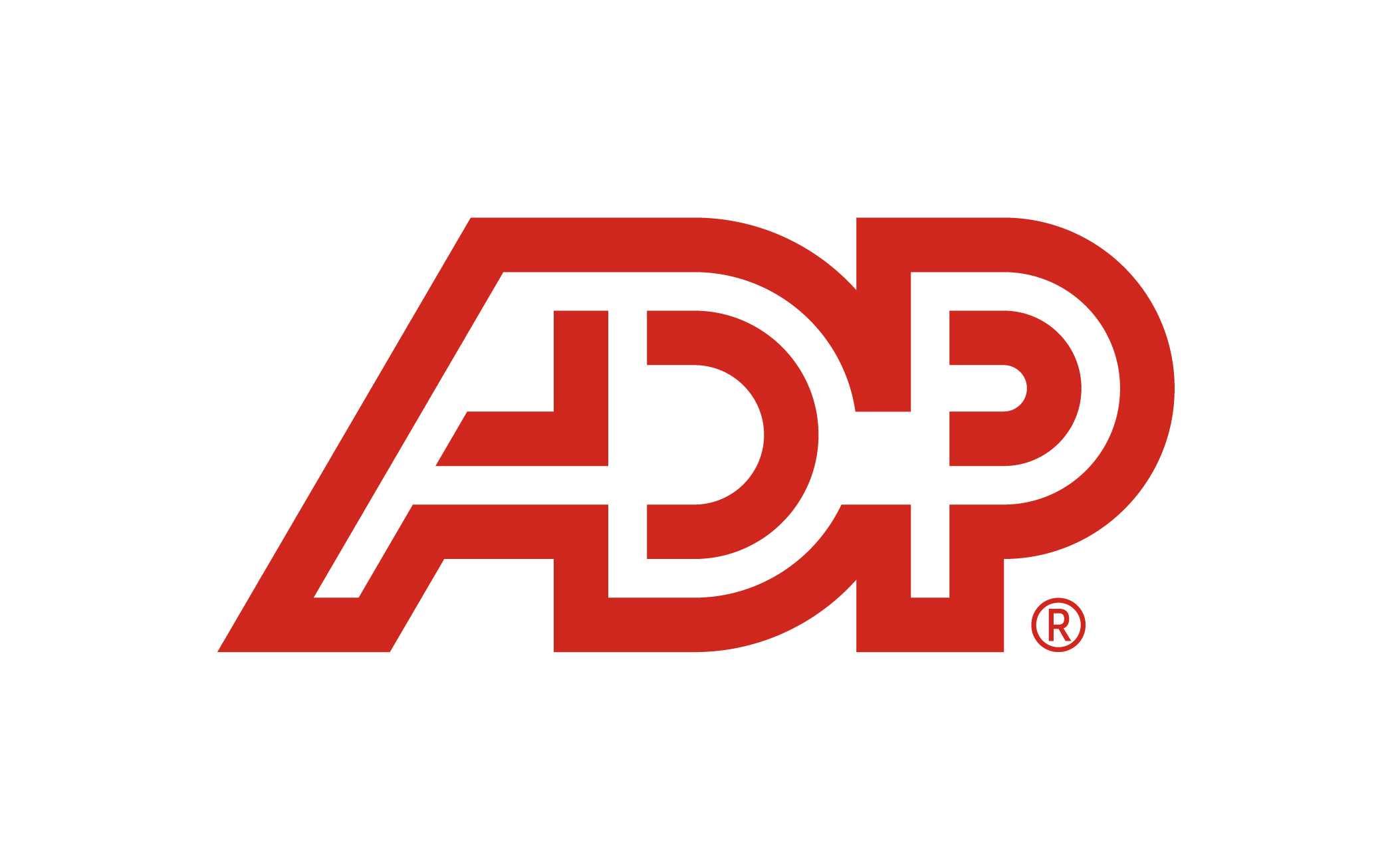 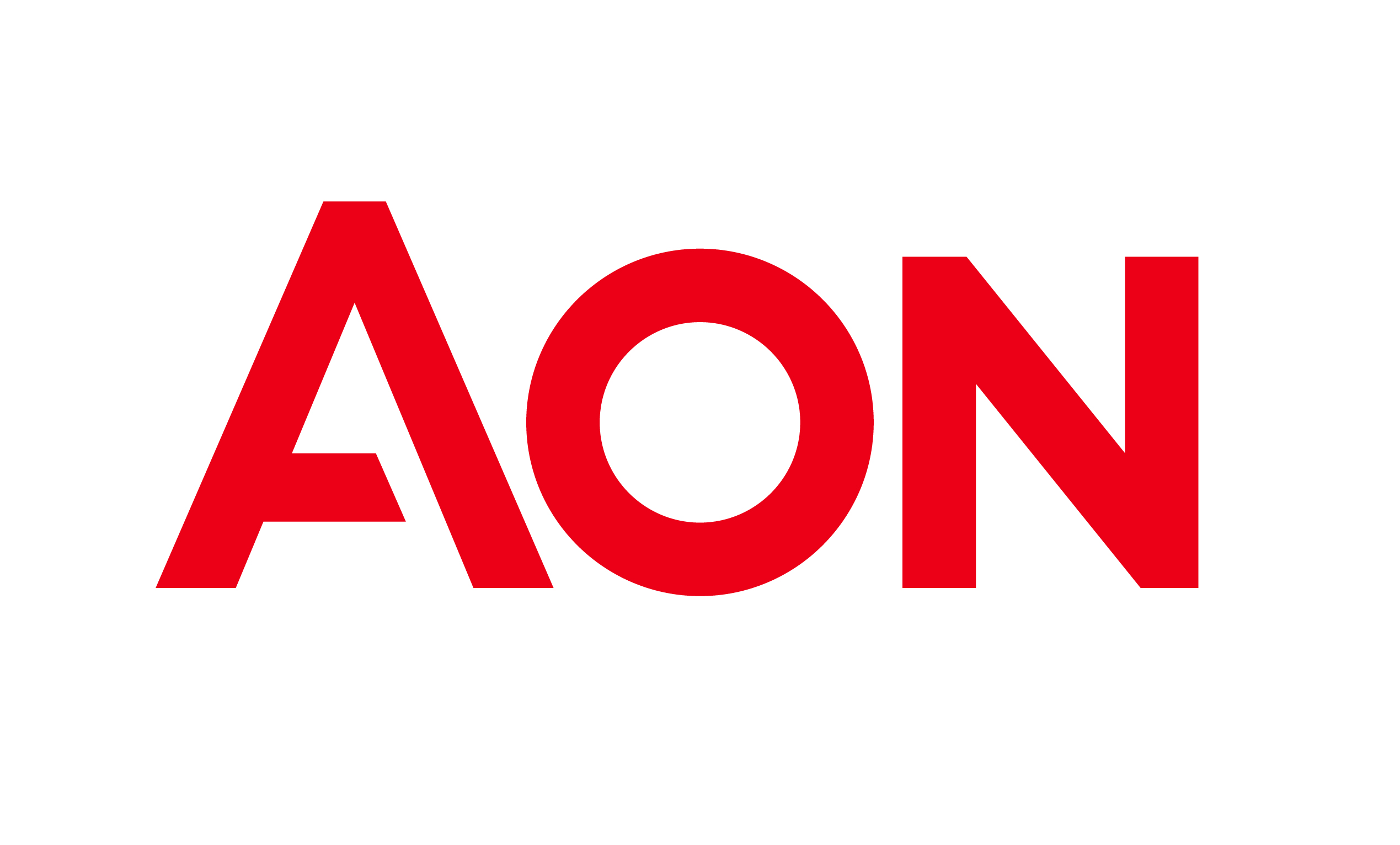 Payroll, benefits, & PEO, ADP
R&D tax credits, ADP
Workforce consulting, Aon
Executive liability and cyber insurance, Aon
Business, property & casualty, clinical trial insurance, Chubb
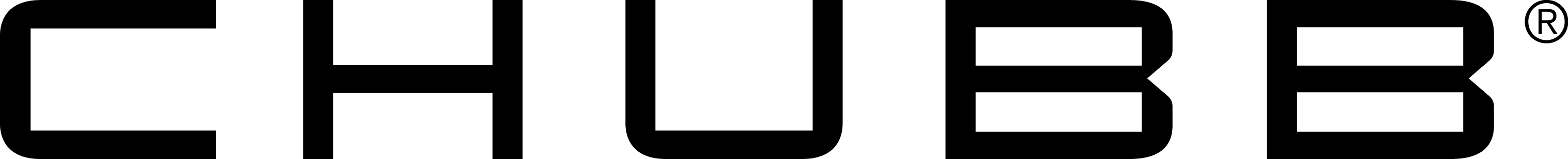 Everyday Business Services
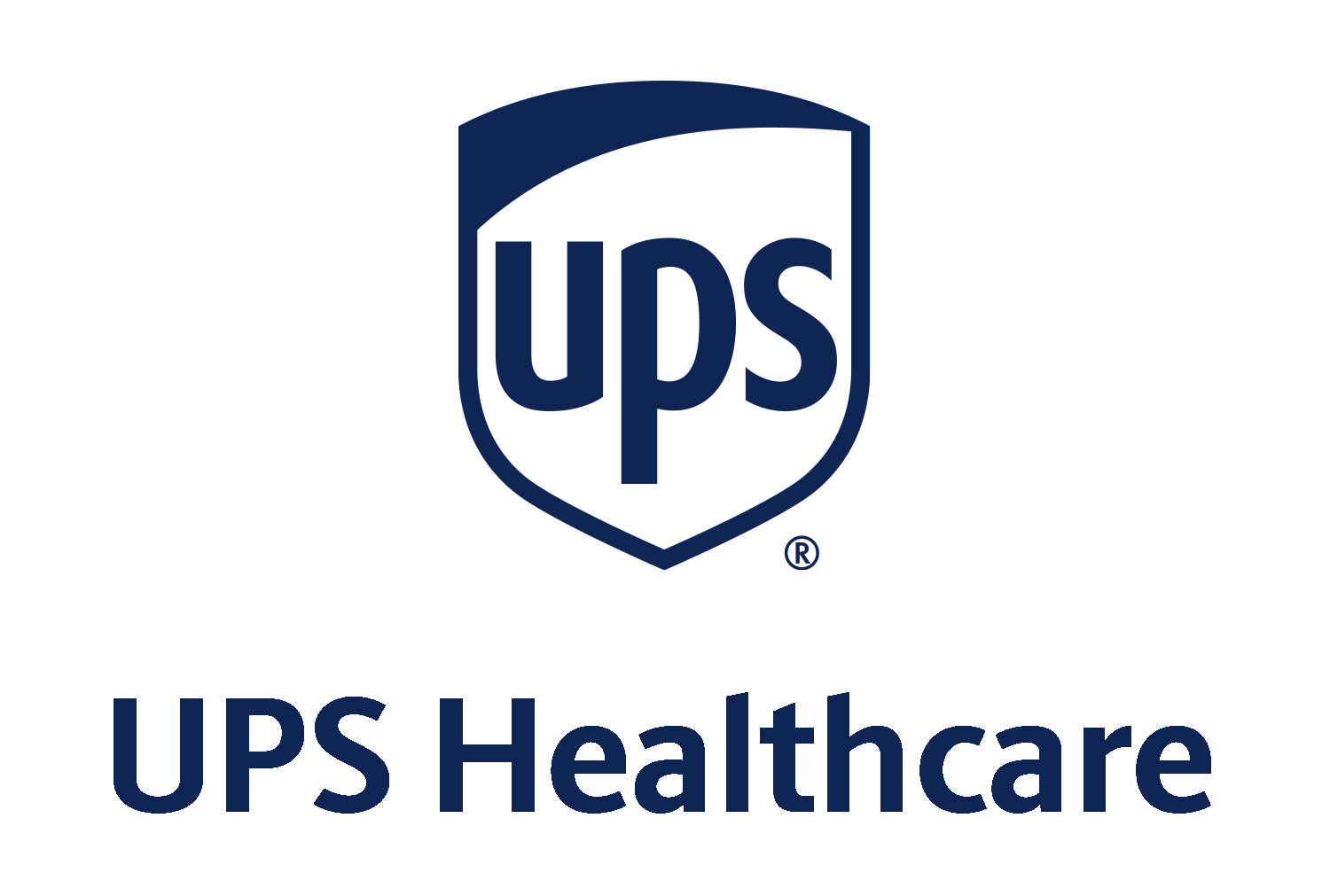 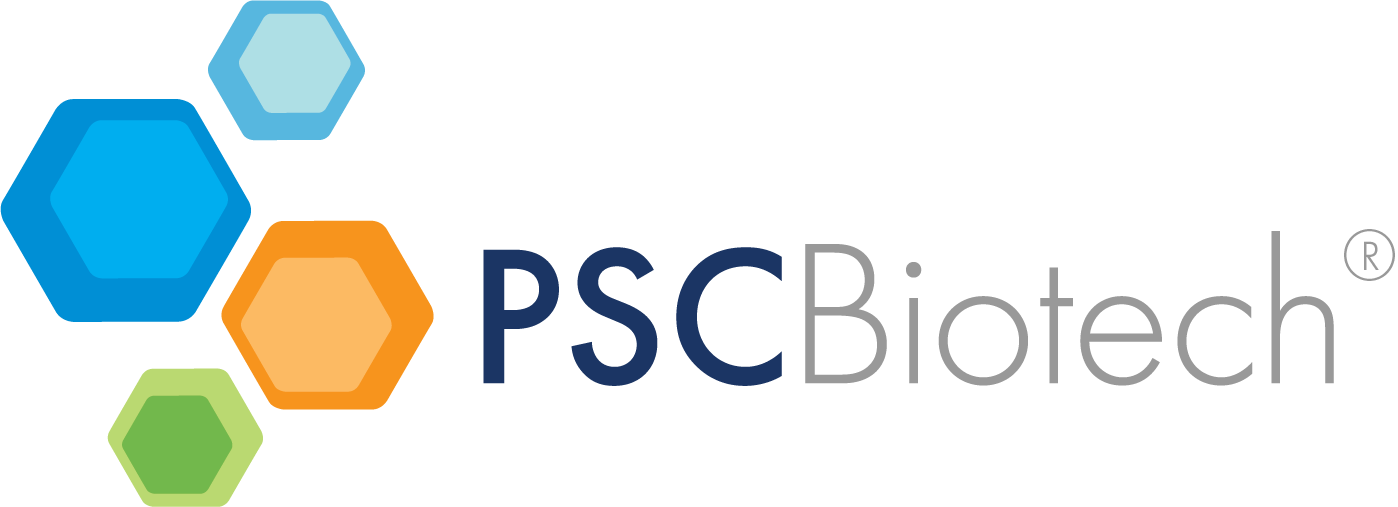 Corporate credit card & bank accounts, Brex
Office supplies, ODP Business Solutions 
(formerly Office Depot)
Professional services & consulting, PSC Biotech
Quality management software, PSC Software
Document sharing, ShareVault
Office and employee relocation, United Van Lines
Shipping & logistics, UPS Healthcare
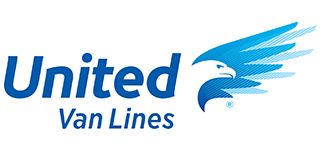 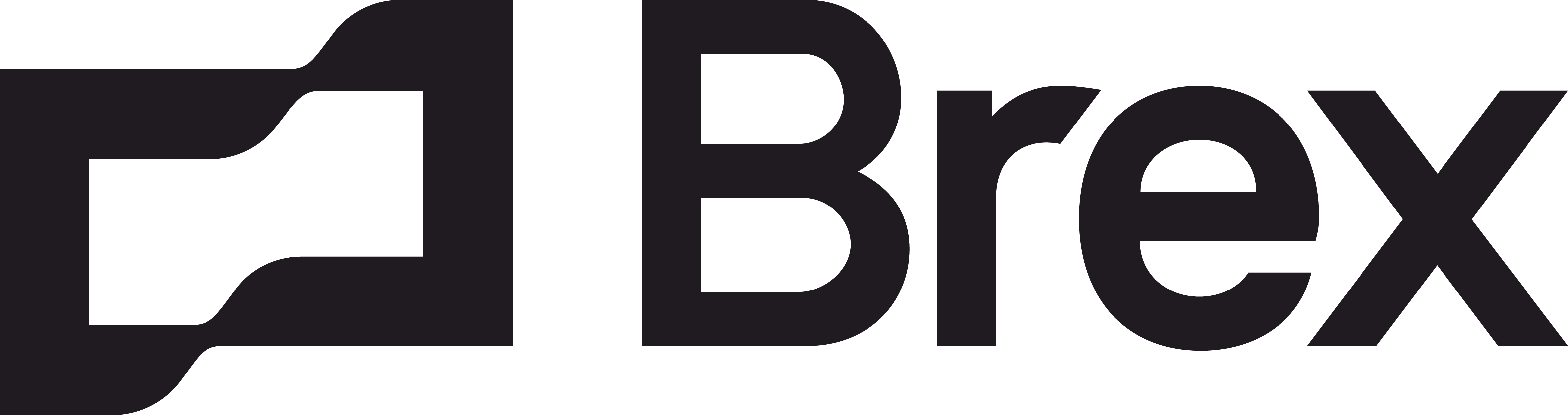 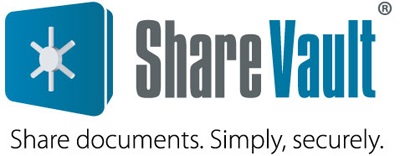 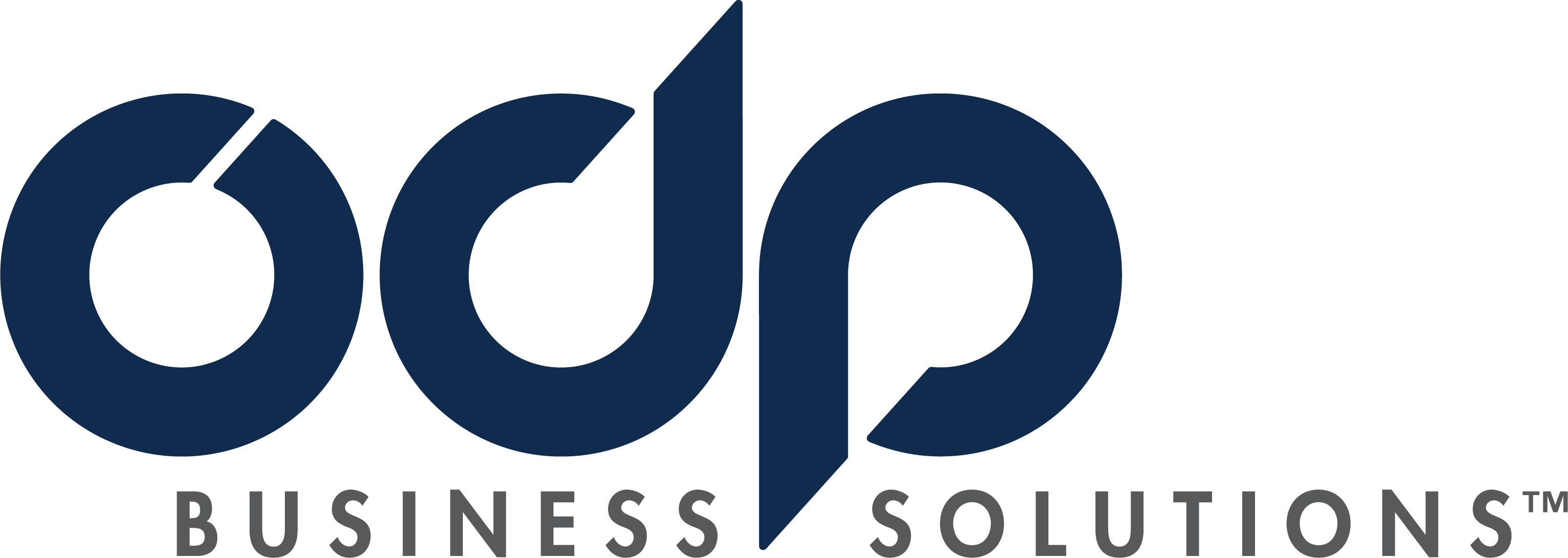 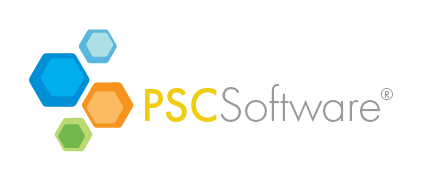